JARS Sp. z o.o.
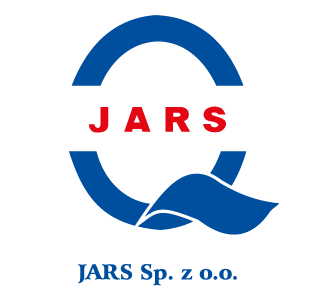 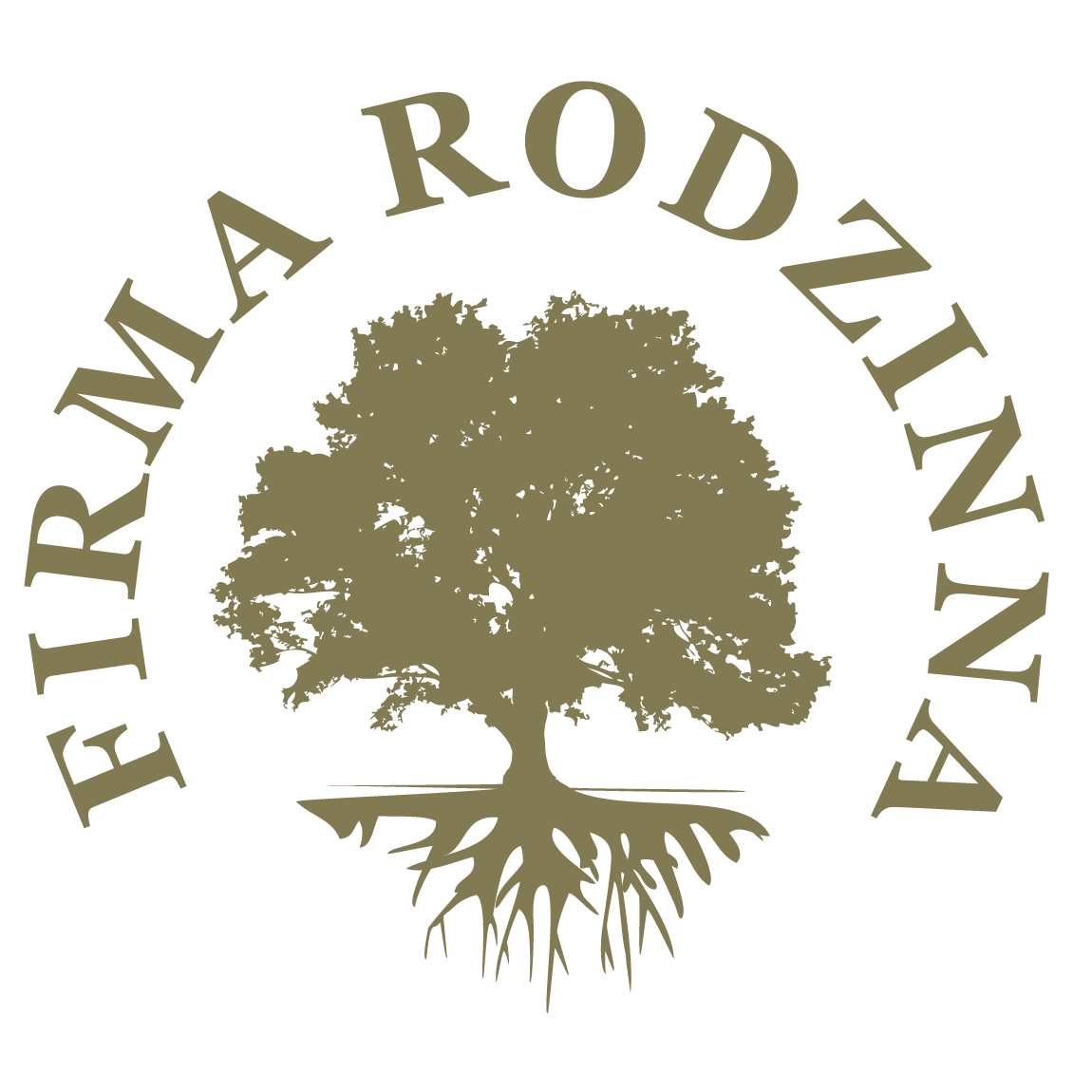 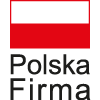 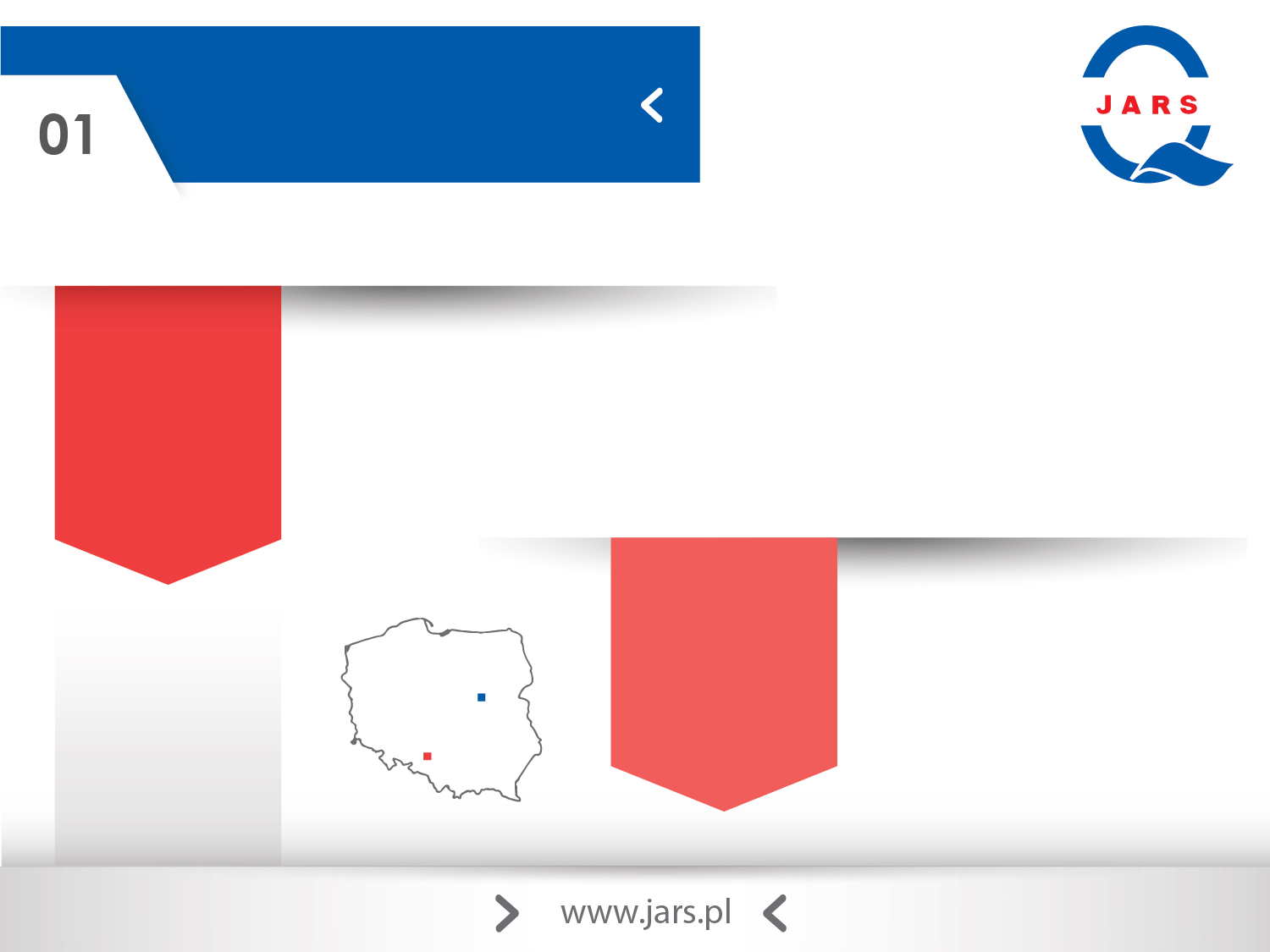 NAJWIĘKSZE POLSKIE
LABORATORIA
5
2 laboratoria mikrobiologiczne
2 laboratoria fizykochemiczne
1 laboratorium kosmetyczne
   i chemii gospodarczej
Biuro Handlowe LEŻAJSK
laboratoriów
 w dwóch 
 lokalizacjach:
Dział Badawczo-Rozwojowy

Dział Ekspertyz 
i Opracowań Środowiskowych

Dział Konsultacyjno–Szkoleniowy

Dział wdrażania i audytowania 
Systemów Jakości
wsparcie
techniczne
laboratoriów:
ŁAJSKI
pod
Warszawą

FILIA
POŁUDNIE
w Mysłowicach
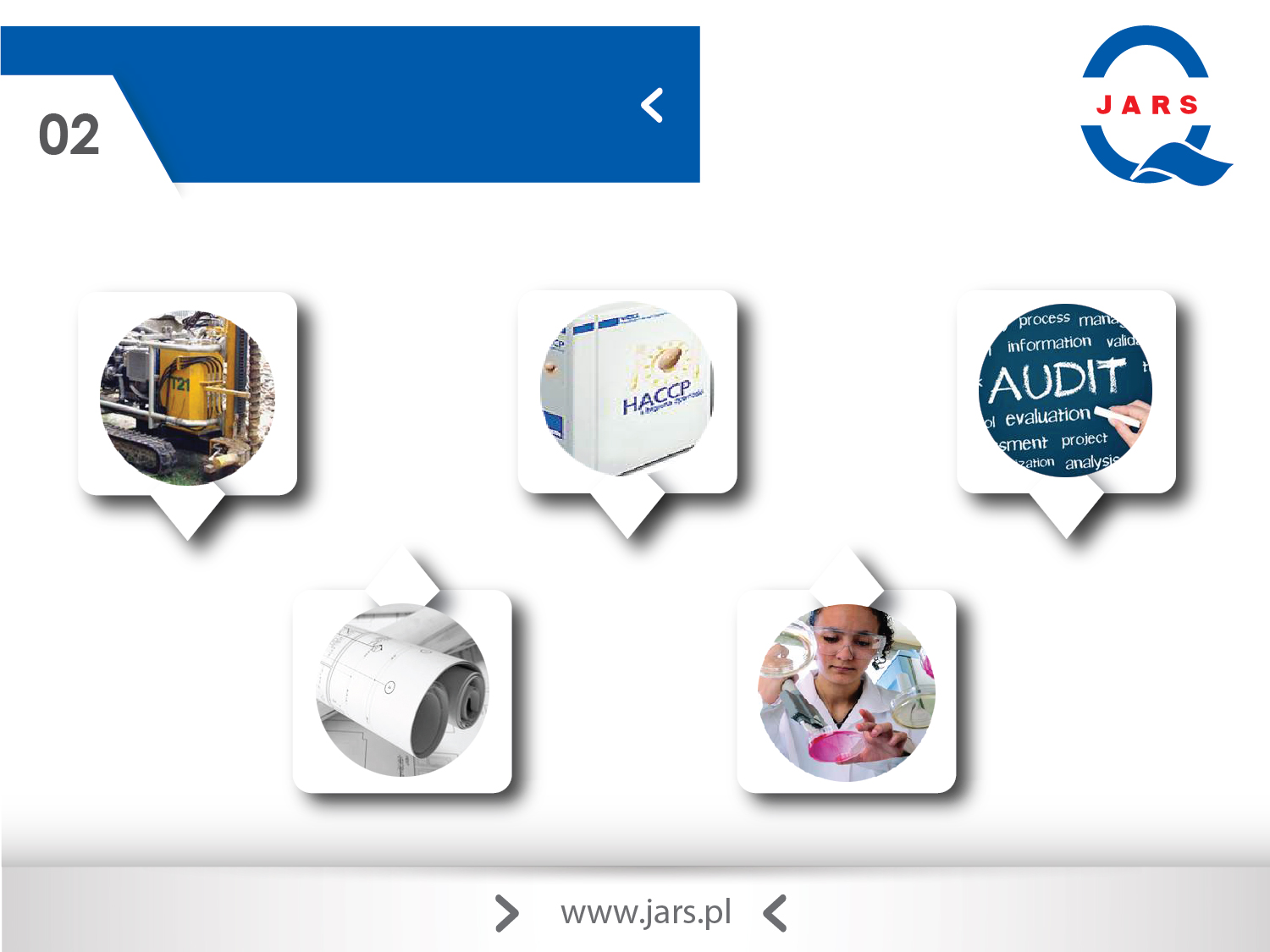 Polityką firmy jest
KOMPLEKSOWA 
OBSŁUGA
KLIENTA
Celem firmy jest
ZADOWOLENIE KLIENTA
wysłuchanie
zrozumienie
pomoc
projekty 
technologiczne,
operaty
środowiskowe
badania
laboratoryjne
wdrażanie
systemów
jakości
konsultacje
i audyty
badania geologiczne
i opracowanie
dokumentacji
pod inwestycję
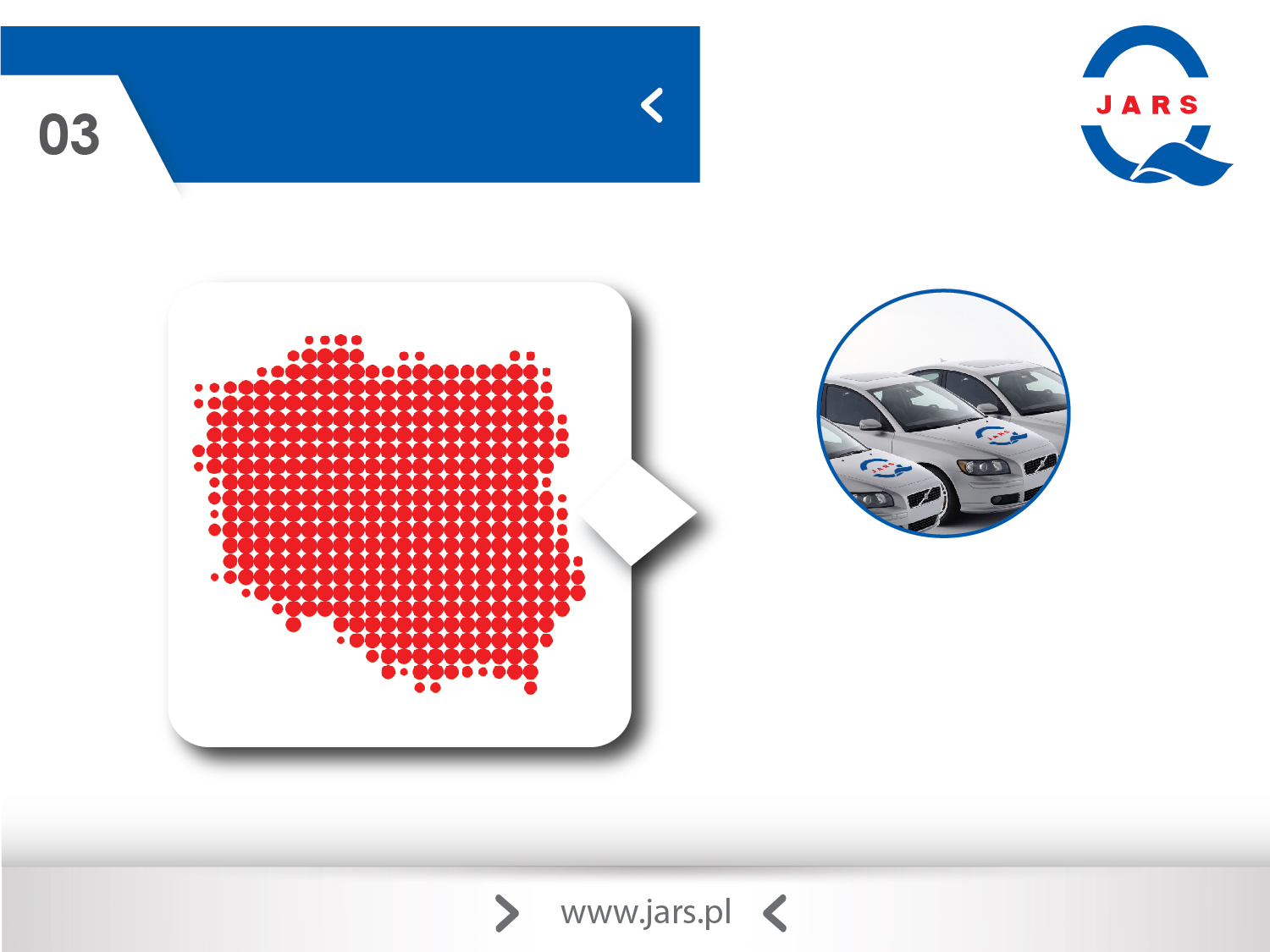 OBSZAR DZIAŁANIA
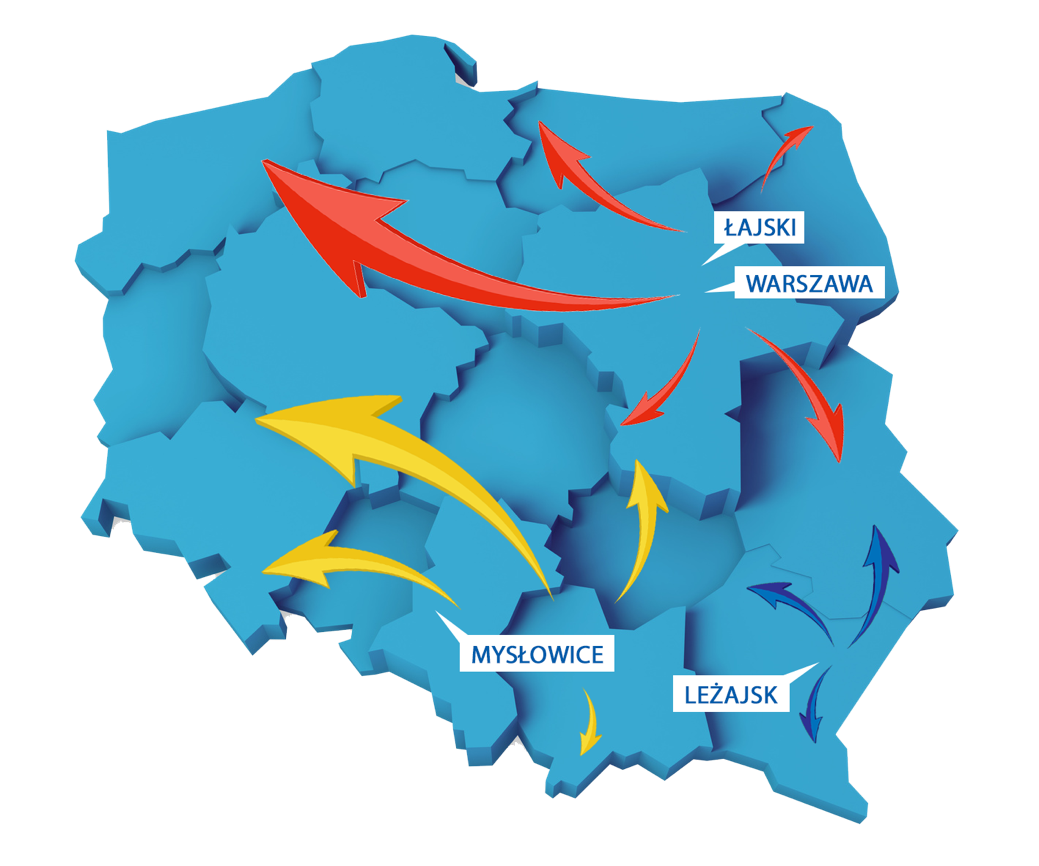 świadczymy usługi
NA TERENIE CAŁEJ POLSKI
akredytowany pobór próbek do badań
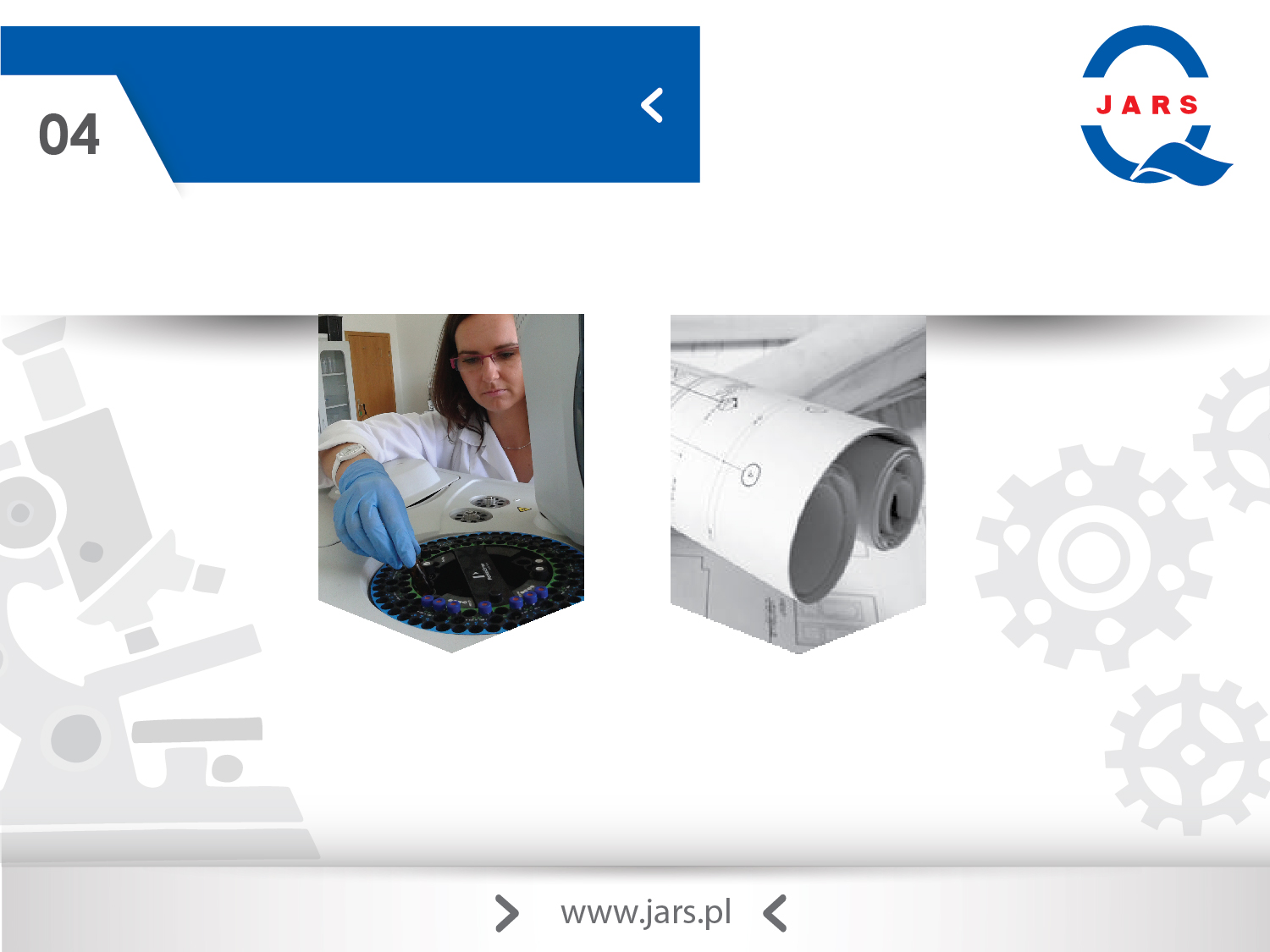 RODZAJE USŁUG
oraz
USŁUGI
TECHNICZNE
BADANIA LABORATORYJNE
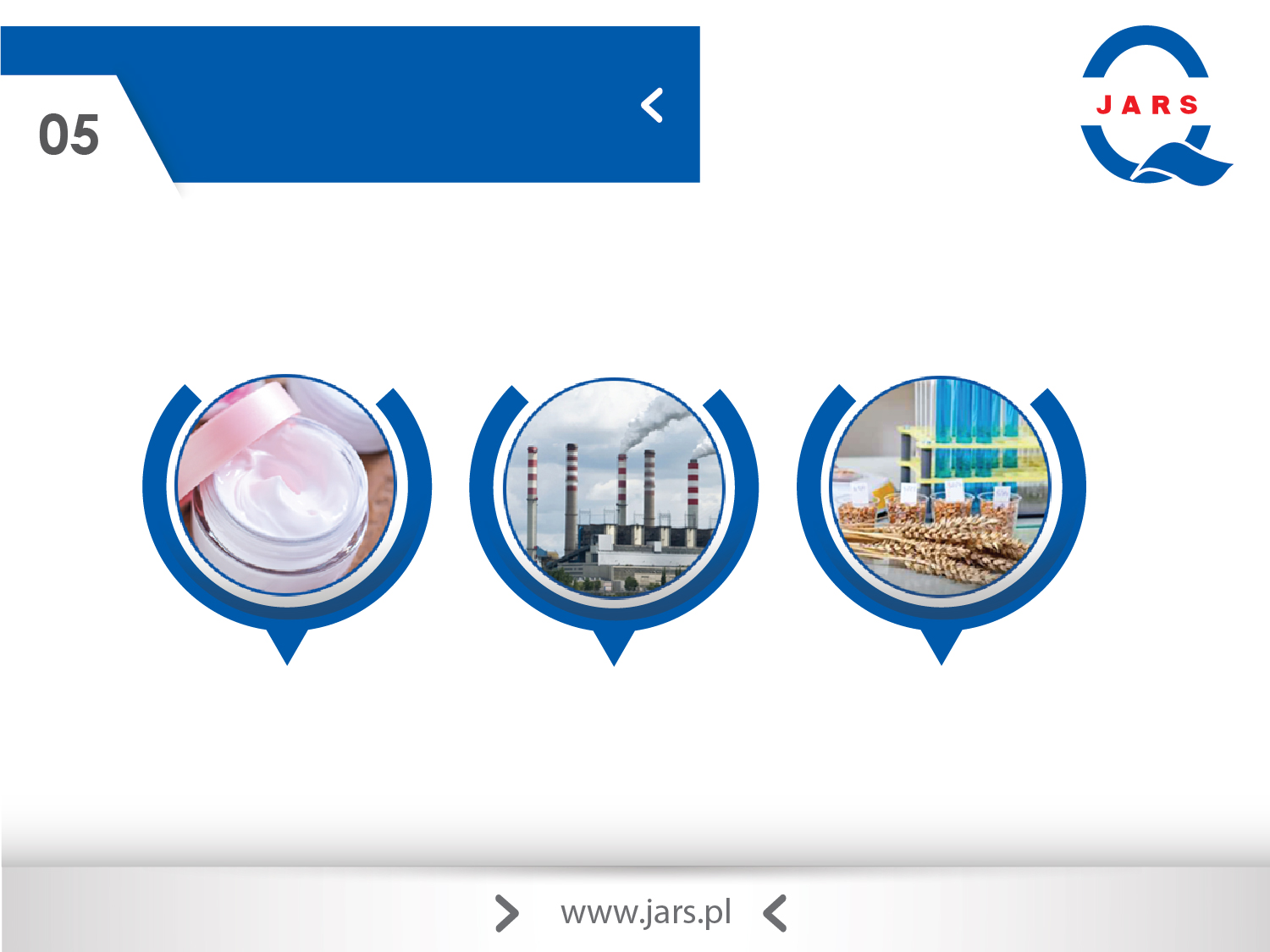 OBSZARY ŚWIADCZENIA USŁUG
OCHRONA
ŚRODOWISKA
KOSMETYKI
ŻYWNOŚĆ
oraz
geologia
hydrogeologia
oraz
chemia gospodarcza
oraz
 pasze
opakowania
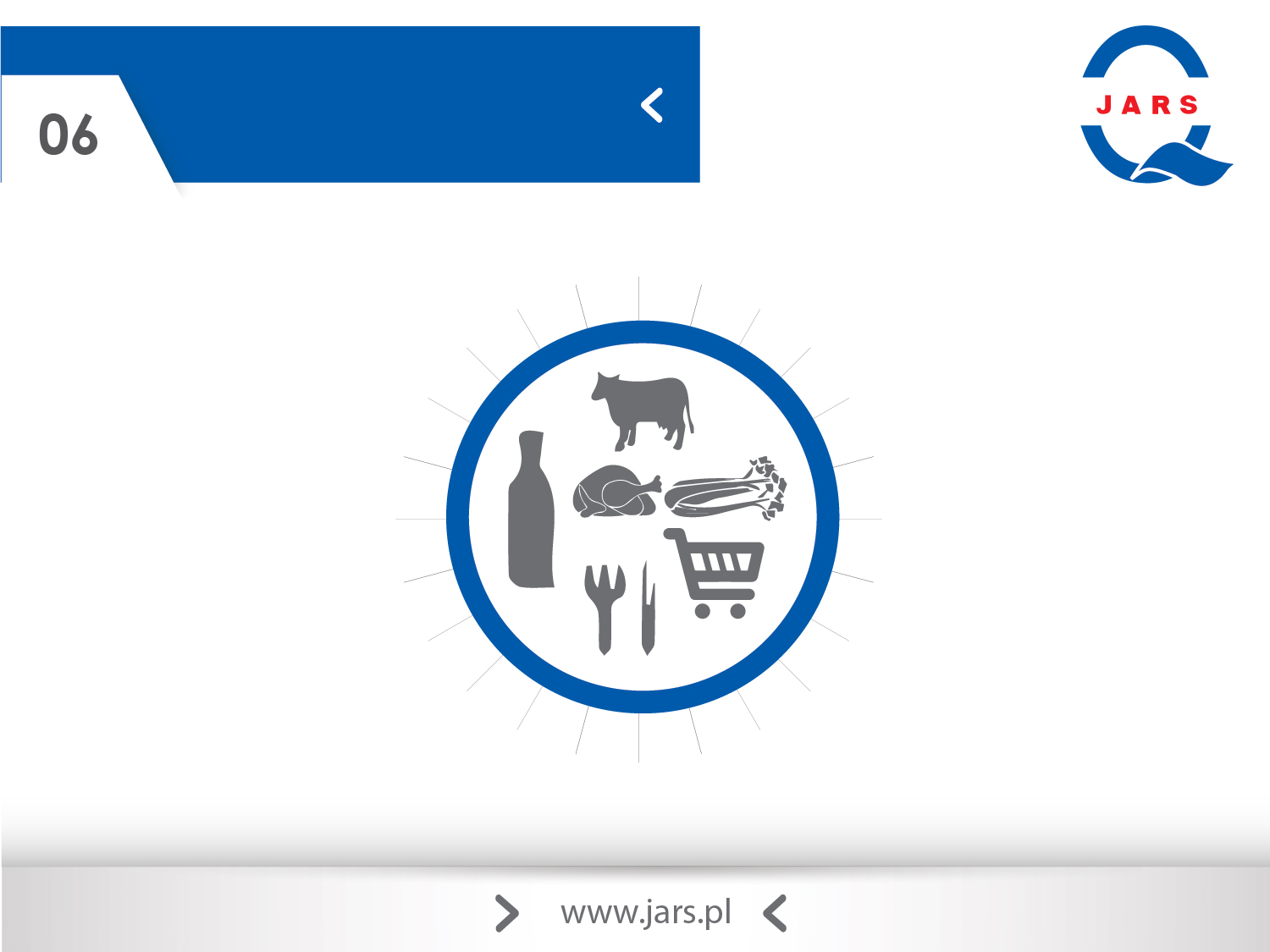 ŻYWNOŚĆ 
obsługiwane branże:
Alkohole
Art. Spożywcze
Produkcja lodów
Browary
Pasze
Przetwórstwo mięsne
Catering
Cukiernie/piekarnie
Przetwórstwo warzyw
Herbaty, kawy
Przetwórstwo owoców
Koncentraty, dodatki do żywności
Przetwórstwo zbożowe
Masarnie
Restauracje, bary, puby
Mleczarnie
Suplementy diety
Młyny
Wyroby garmażeryjne
Tłuszcze
Mroźnie/chłodnie
Ubojnie
Napoje
Wyroby
cukiernicze
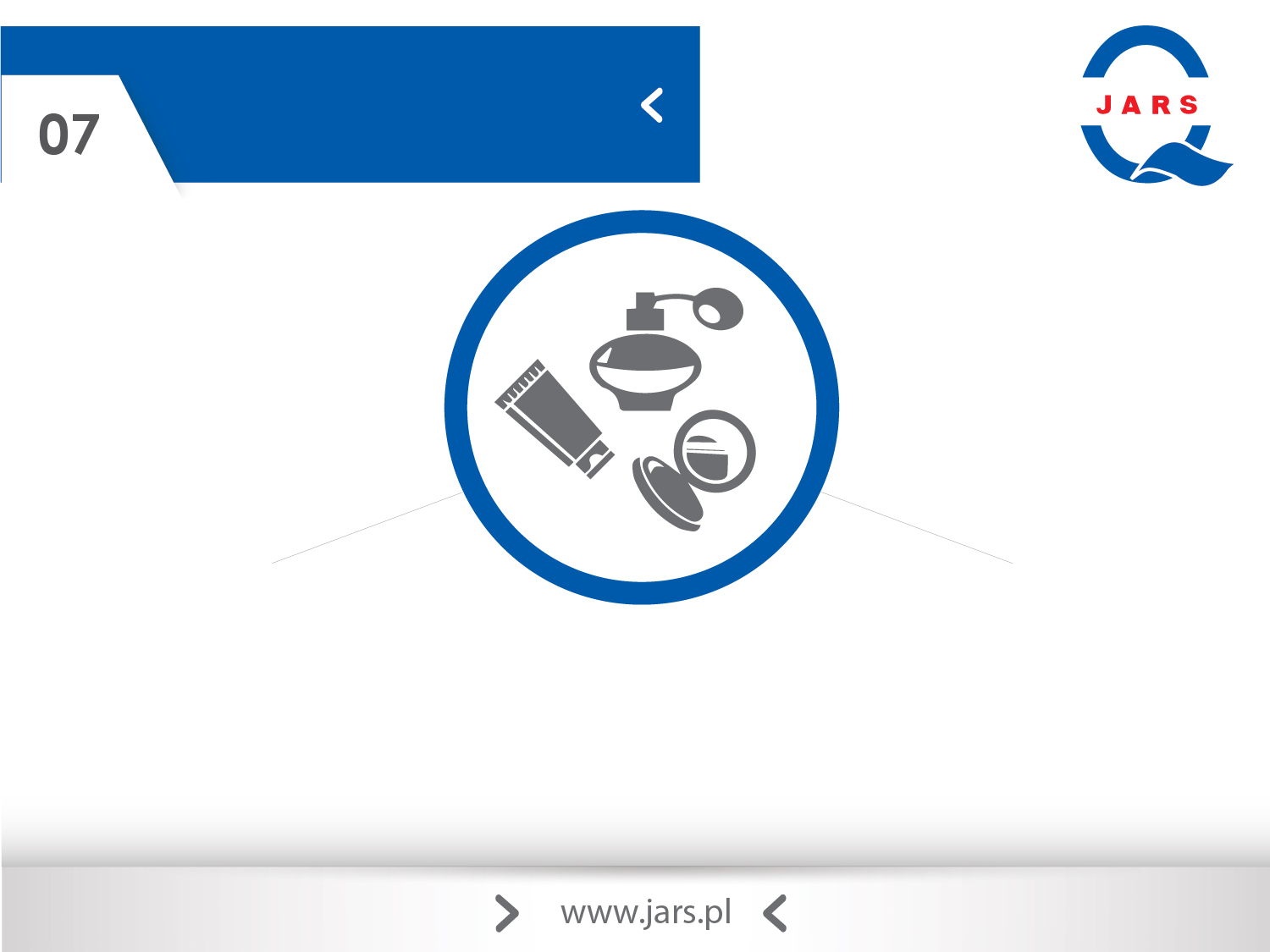 KOSMETYKI
I CHEMIA GOSPODARCZA
rodzaje usług:
o
BADANIA:
mikrobiologiczne
fizykochemiczne
dermatologiczne
aplikacyjno-użytkowe
konsumenckie
OCENA:
bezpieczeństwa
kosmetyków
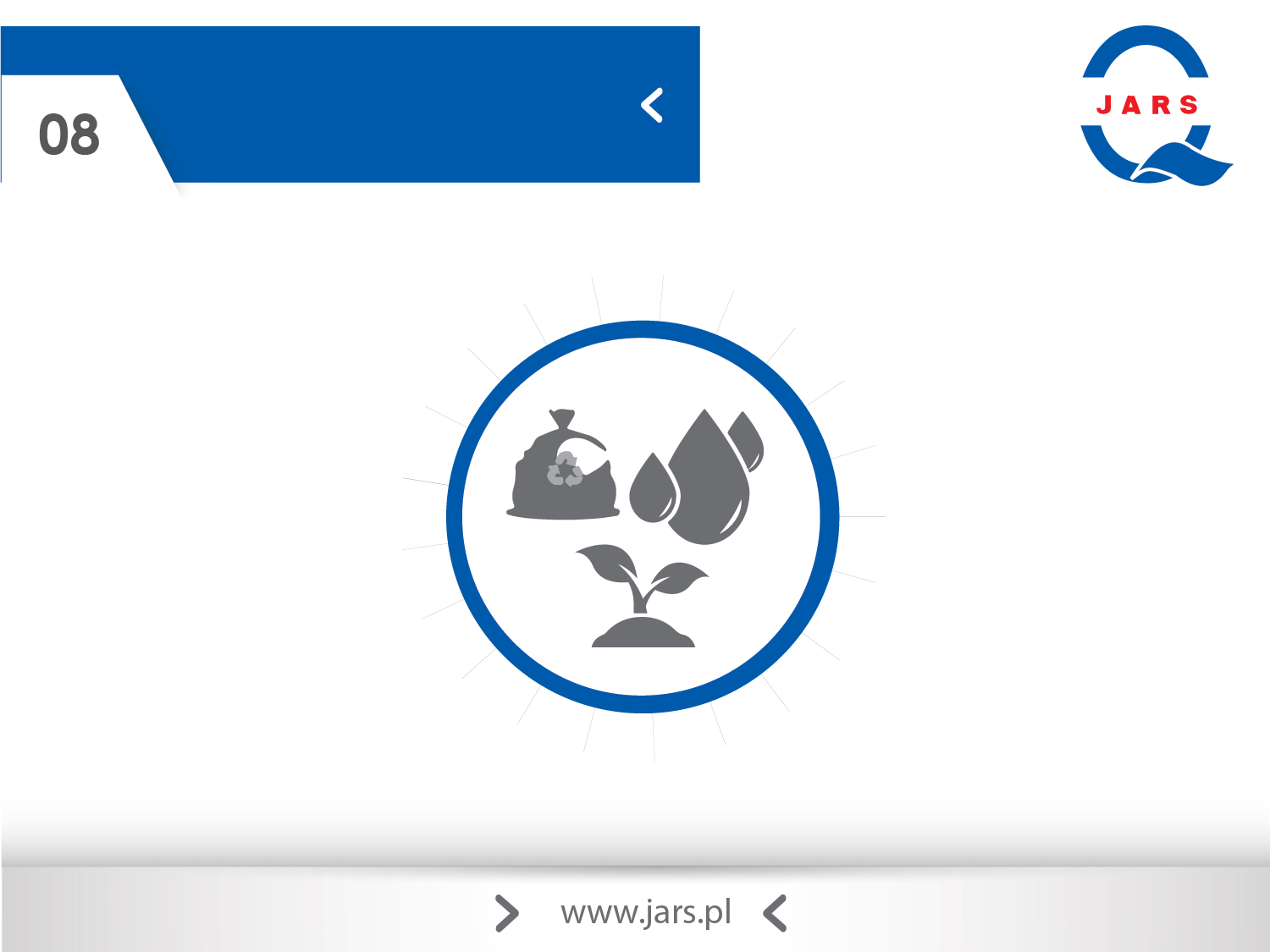 ŚRODOWISKO
obsługiwane obszary:
Ścieki
Woda
Woda chłodnicza
Osady
Woda ciepła
Odpady
Woda opadowa
Sól drogowa
Woda pochłodnicza
Solanka
Woda podziemna
Kruszywa
Woda powierzchniowa z jeziora
Gleby przemysłowe
Woda powierzchniowa z rzeki
Gleby
Woda przeznaczona do spożycia
Gazy składowiskowe
Woda technologiczna
Woda roztopowa
Woda surowa
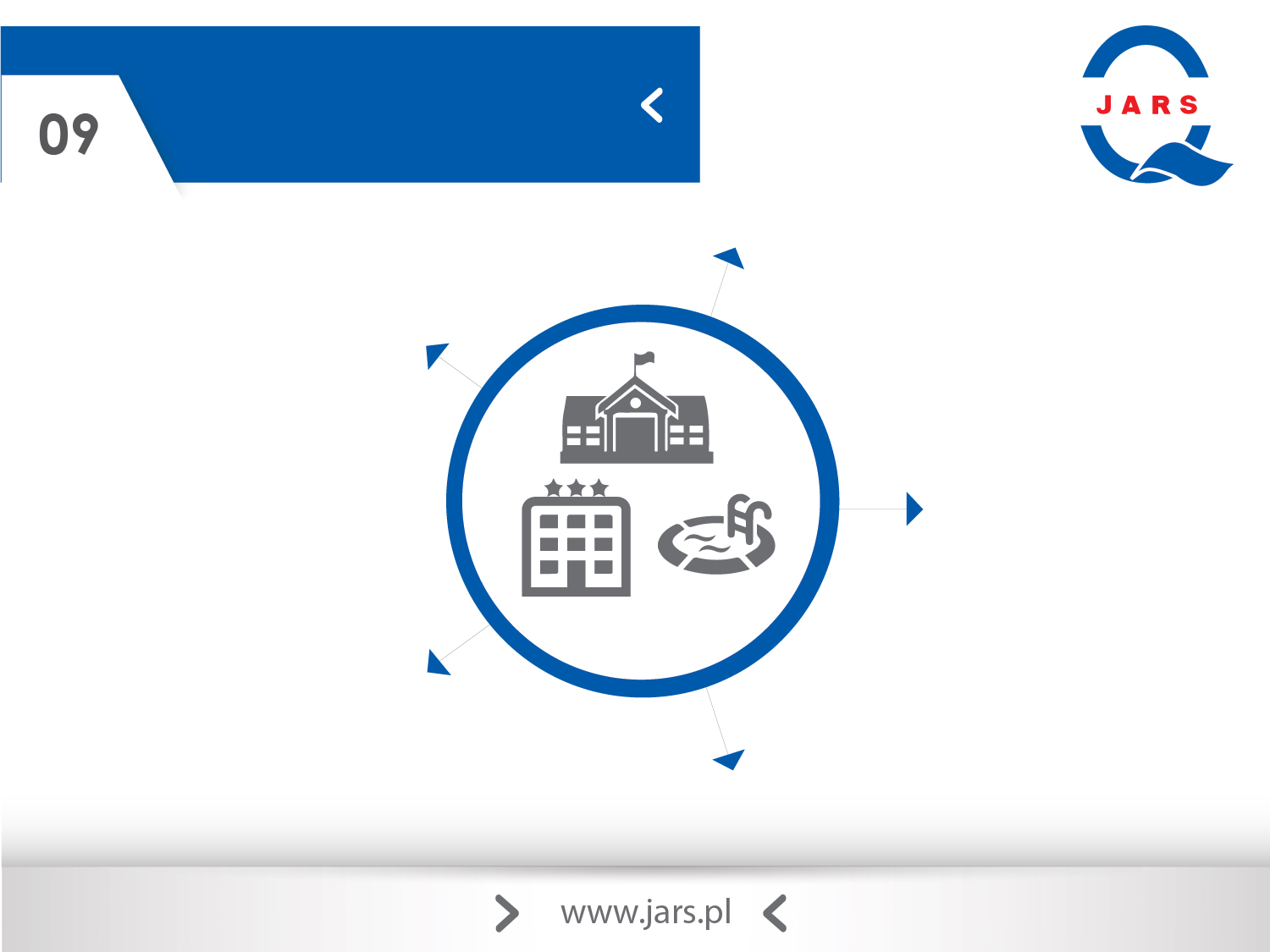 POZOSTAŁE OBSZARY:
Sieci handlowe
Zakłady
wodno-kanalizacyjne
Zakłady
przemysłowe
Baseny
Kąpieliska
Pływalnie
Hotele
Firmy szkoleniowe
Przemysł drzewny
Szkoły, przedszkola
Szpitale, stacje dializ
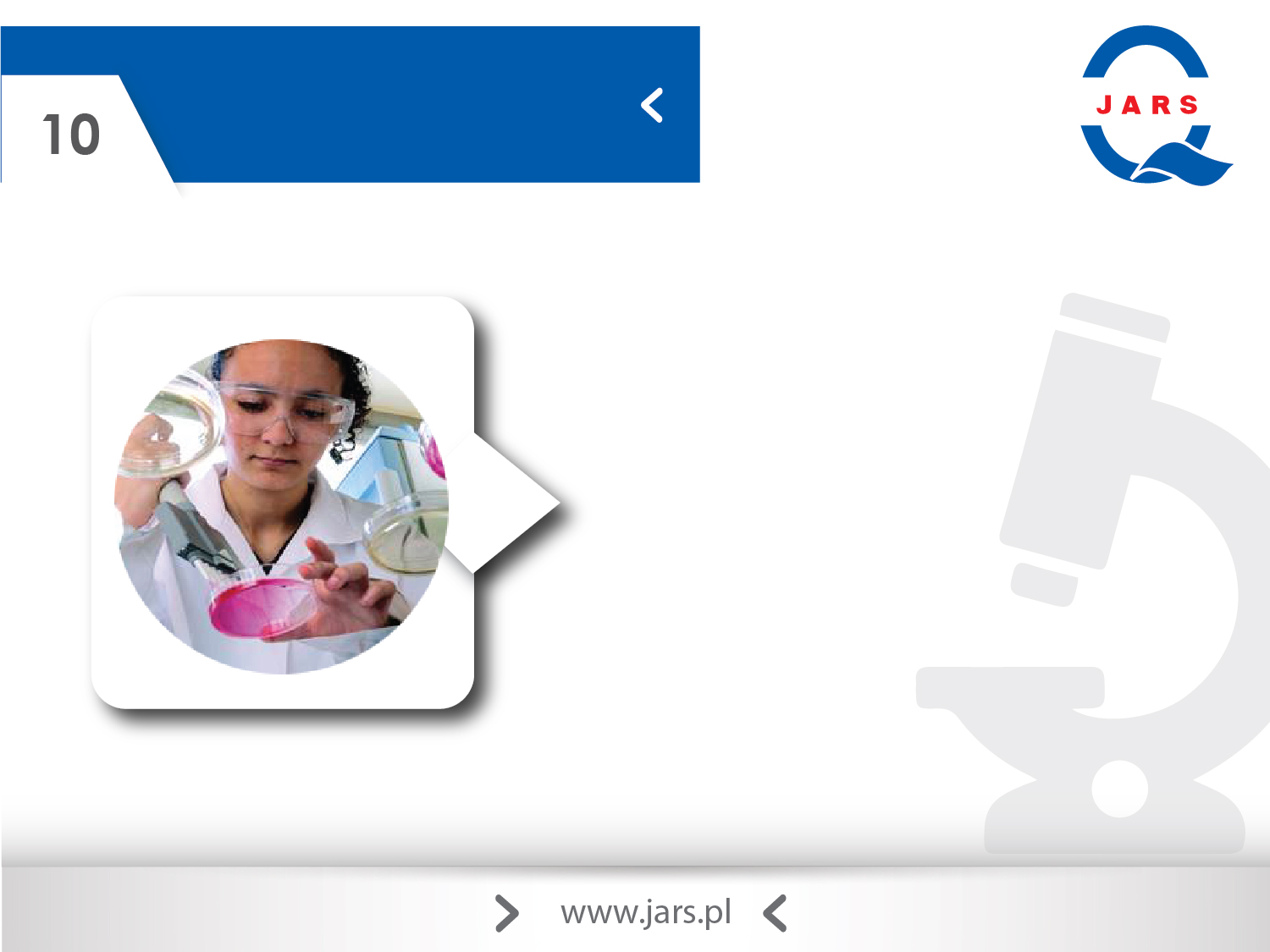 BADANIA LABORATORYJNE
MIKROBIOLOGICZNE

FIZYKOCHEMICZNE

SENSORYCZNE
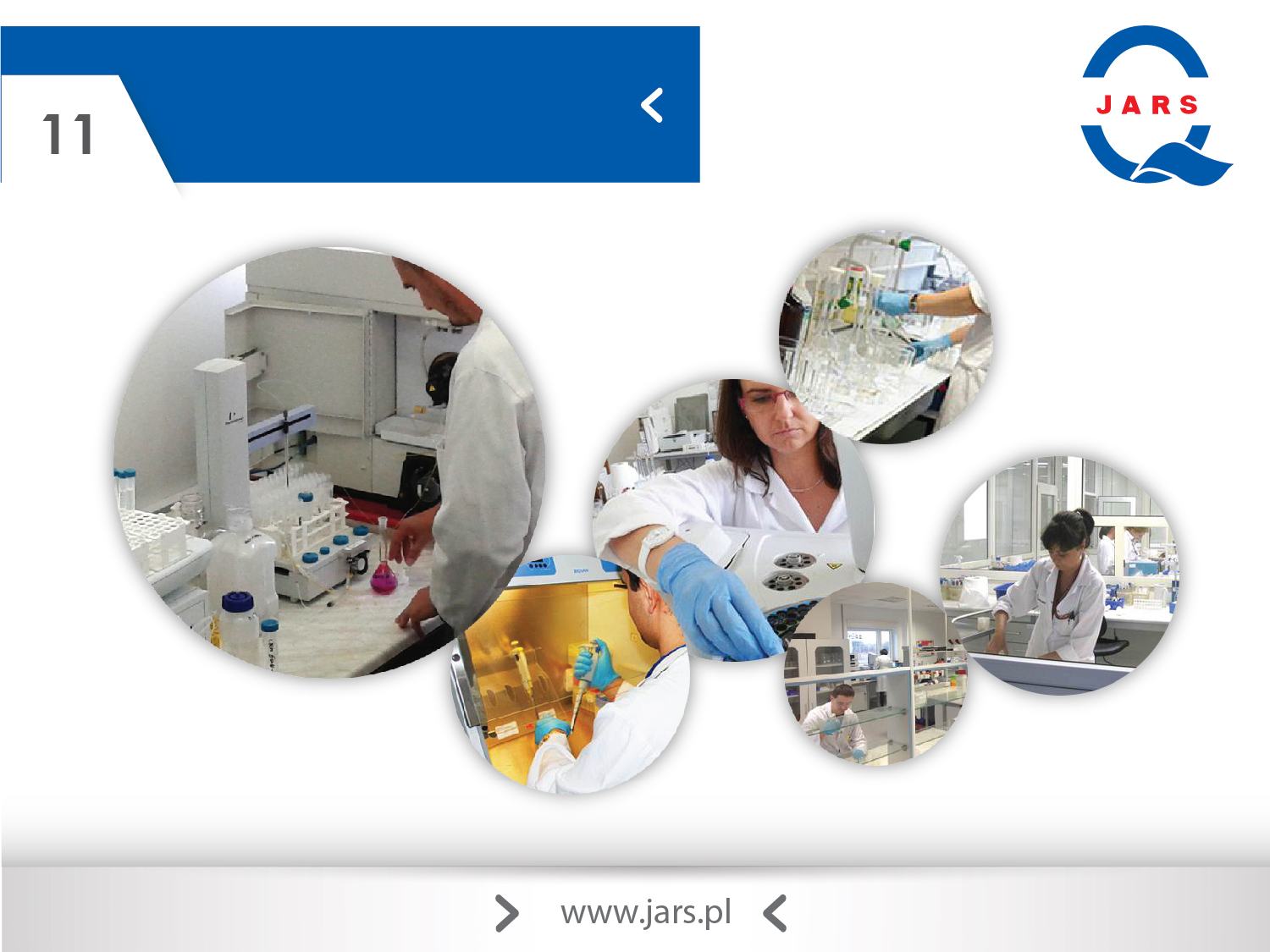 NASZE LABORATORIA
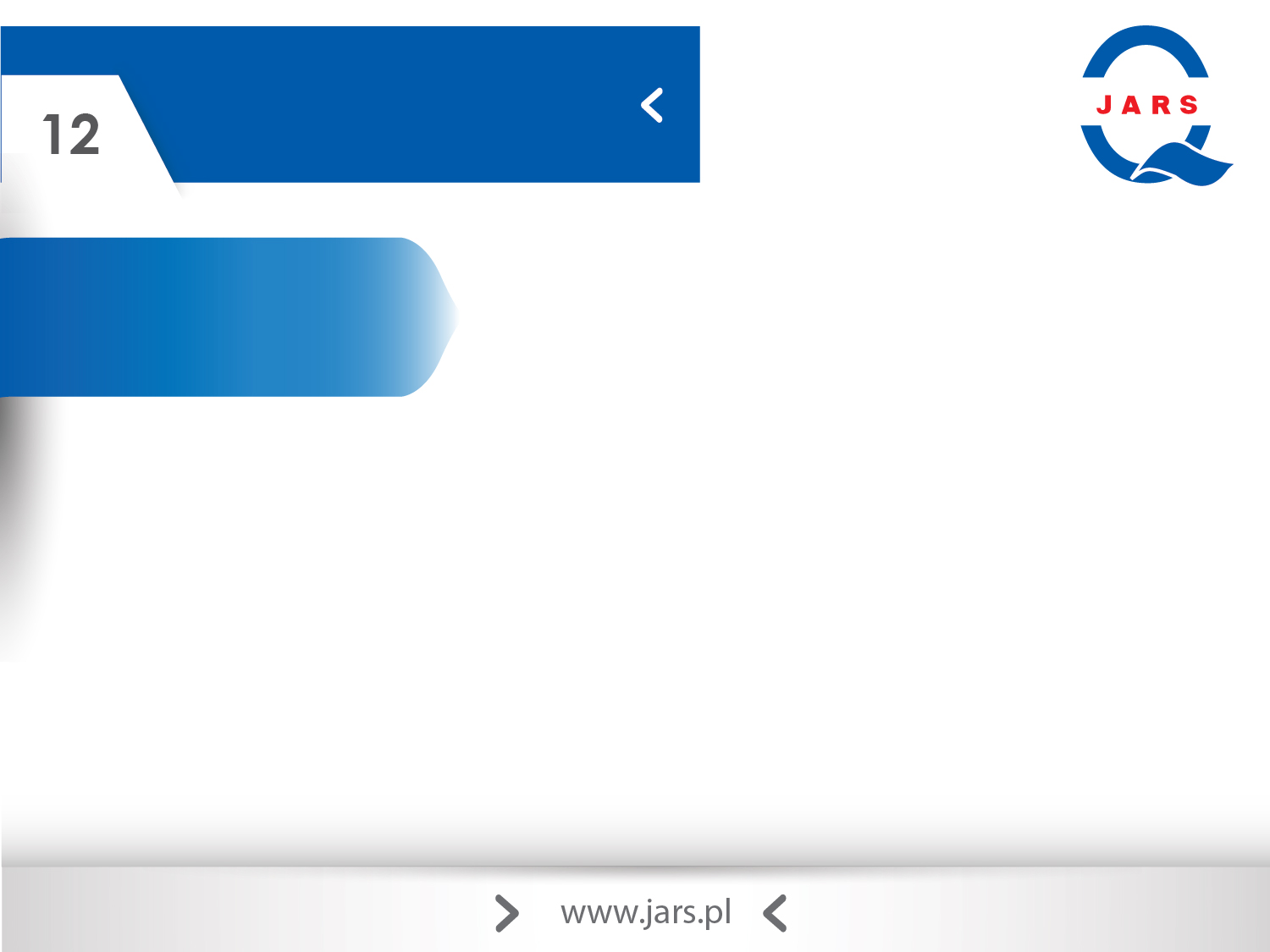 CERTYFIKATY
I ZATWIERDZENIA
Badania dla NATO:
Badania dla bezpieczeństwa
i obronności:
1000 AKREDYTOWANYCH 
METOD BADAWCZYCH
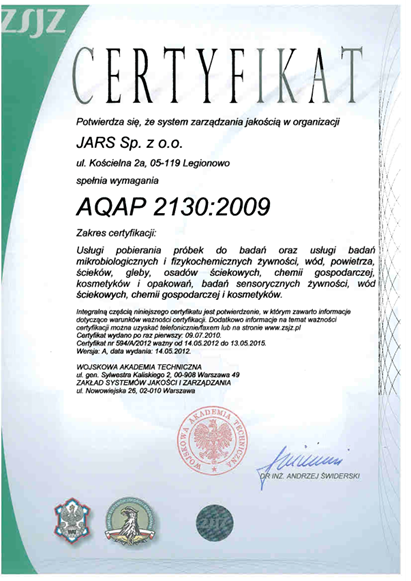 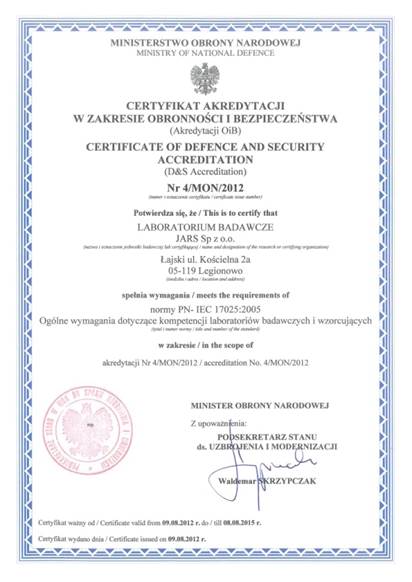 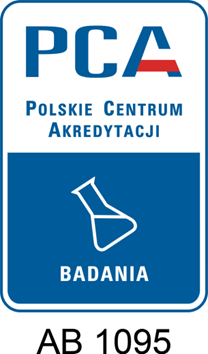 ISO 9001:2009
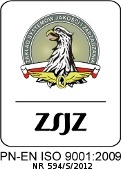 Zatwierdzenia GIW i  PIS
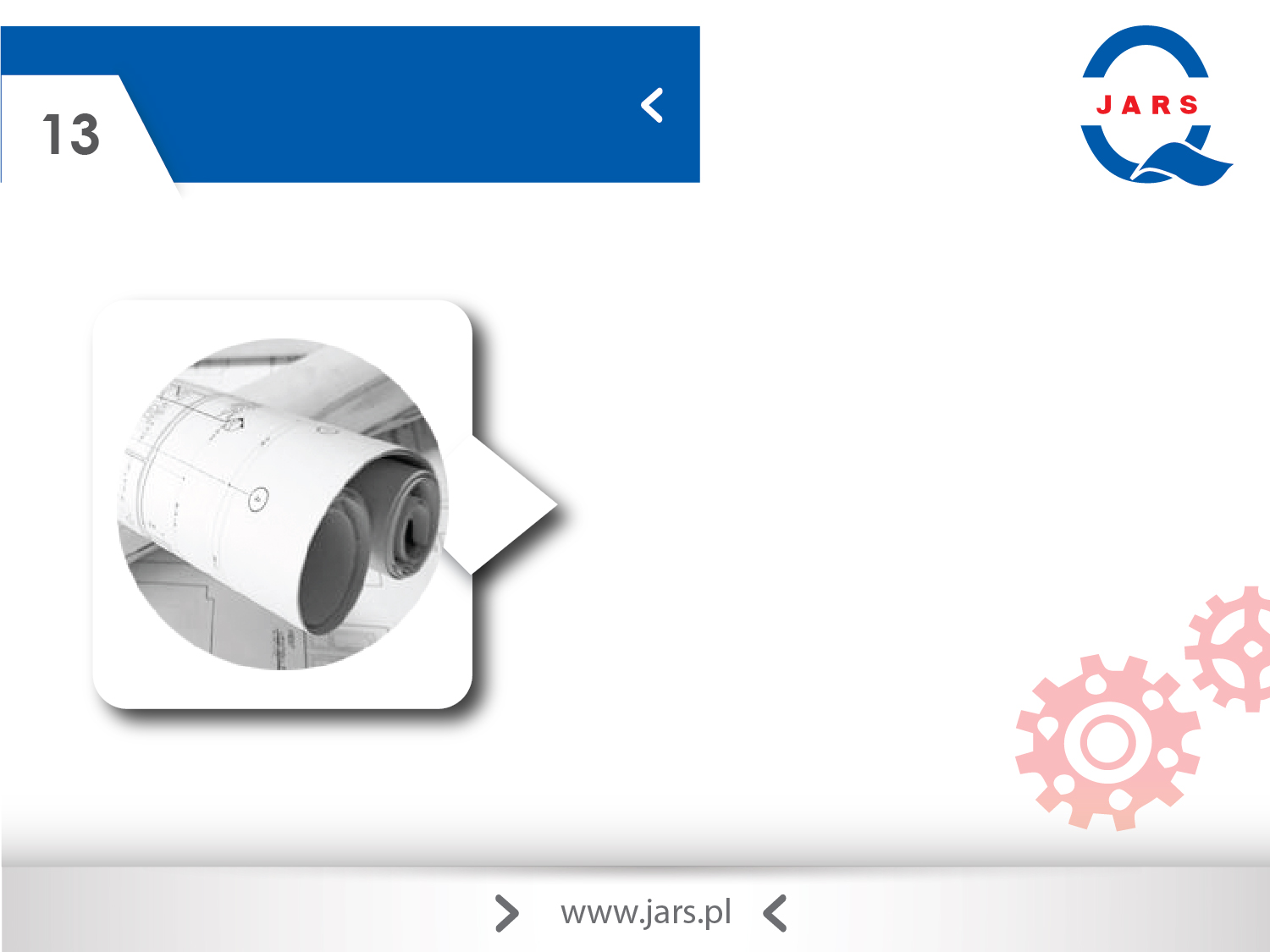 USŁUGI TECHNICZNE
WDRAŻANIE SYSTEMÓW JAKOŚCI
AUDYTY
SZKOLENIA
KONSULTACJE
EKSPERTYZY
OPRACOWANIA
PROJEKTY
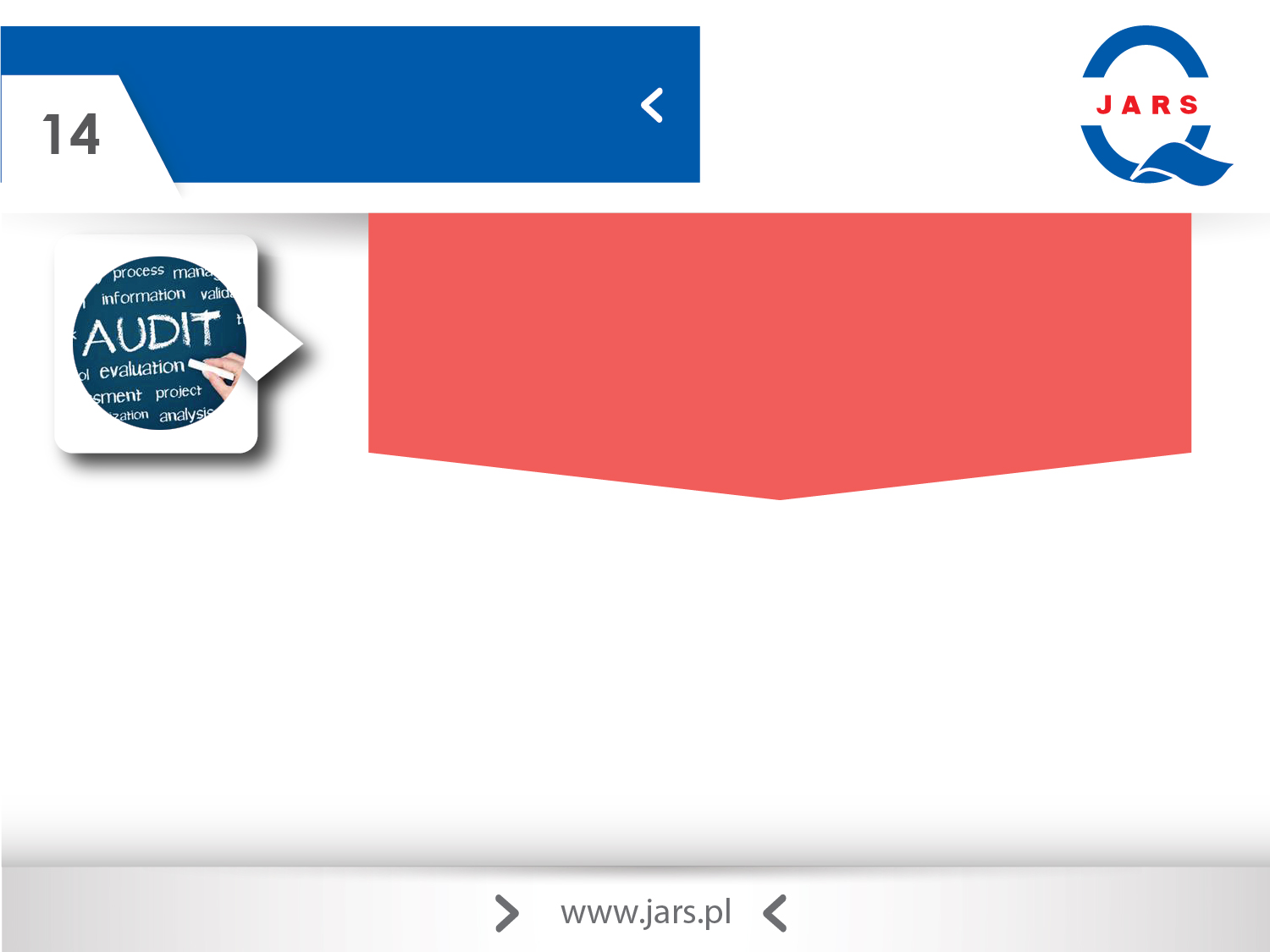 OPRACOWANIA I EKSPERTYZY
EKSPERTYZY ŚRODOWISKOWE:

gospodarka odpadami (wnioski, zgłoszenia, opinie, klasyfikacje, itp.)
opracowania na etapie procesu inwestycyjnego (raporty, karty informacyjne)
ochrona powietrza (wnioski, zgłoszenia, raporty KOBIZE)
gospodarka wodno-ściekowa (operaty wodno-prawne)
wnioski o wydanie pozwoleń zintegrowanych,
opinie o stanie zanieczyszczenia,
DOKUMENTACJE ŚRODOWISKOWE
Raport początkowy:

    Etap I – ocena ryzyka wystąpienia zanieczyszczenia gleby, ziemi, wód gruntowych; 
»  Etap II – ocena konieczności opracowania raportu początkowego; 
»  Etap III – w przypadku stwierdzenia konieczności opracowania raportu początkowego: 
    • Określenie zakresu wstępnych badań jakości gruntów i wód podziemnych,    • Dobór strategii poboru próbek (ilość́ próbek, lokalizacja otworów badawczych, głębokość́ odwiertów), 
    • Opracowanie kosztorysu prac. 
»  Etap IV – Prace terenowe (pobór próbek) wraz z wykonaniem badań w akredytowanym laboratorium; 
»  Etap V – Opracowanie raportu początkowego stanowiącego załącznik do wniosku o wydanie/ zmianę                            pozwolenia zintegrowanego.
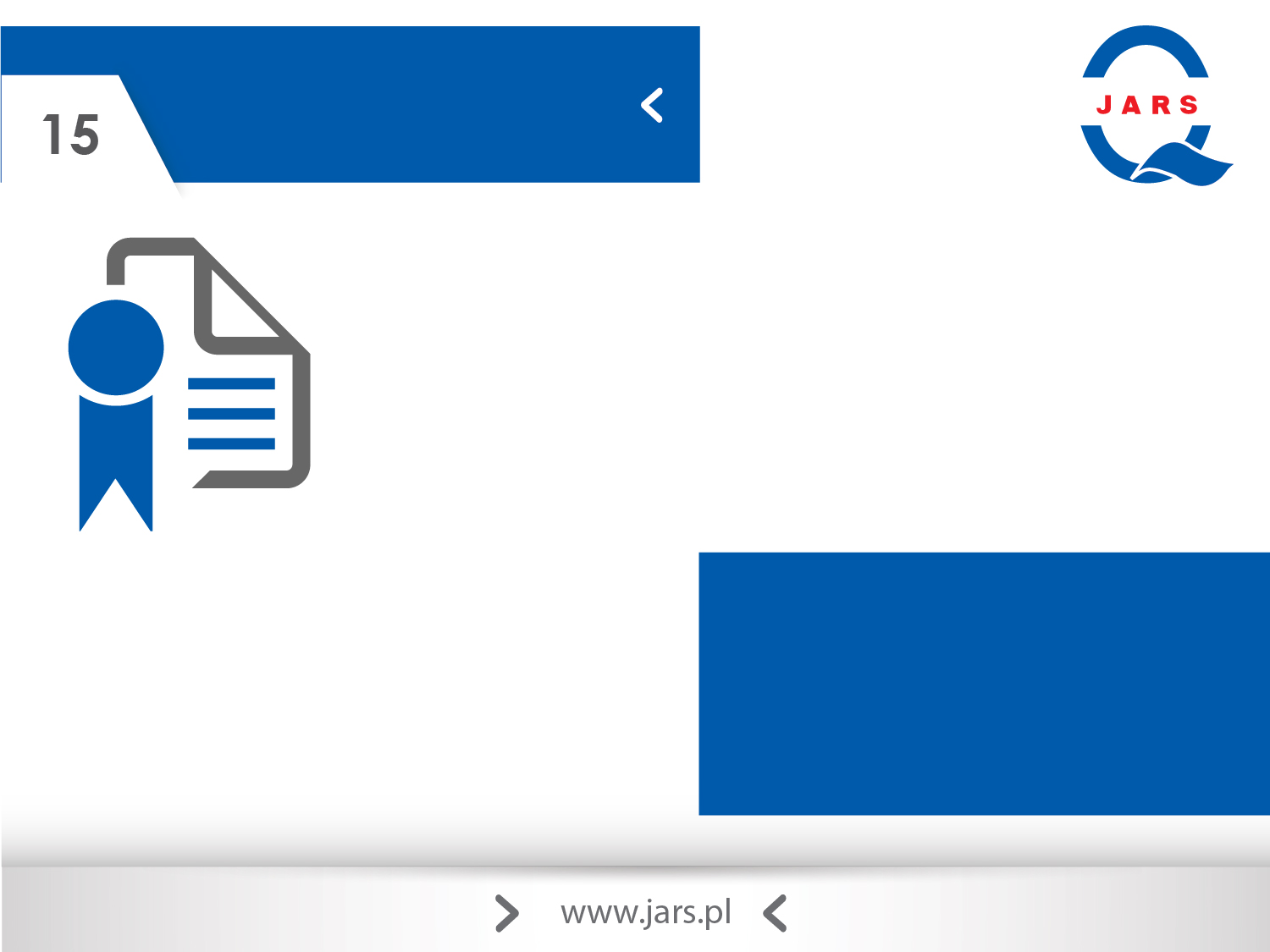 DYDAKTYKA
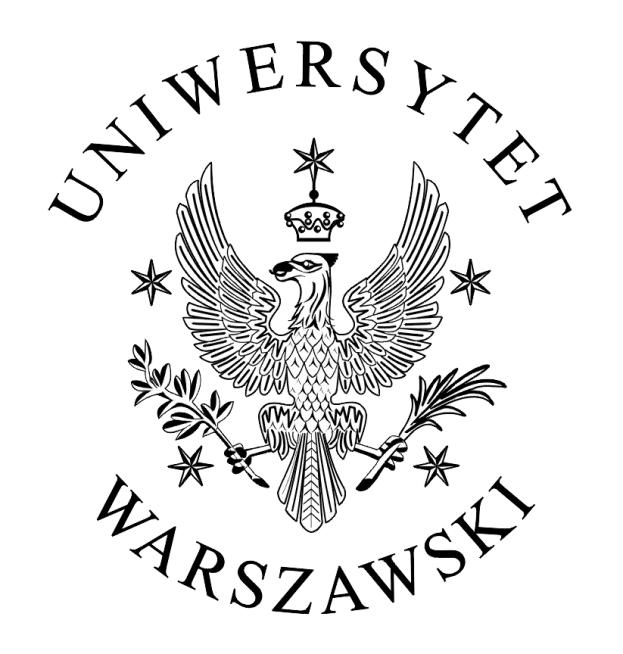 STUDIA PODYPLOMOWE:
Uniwersytet Warszawski
MIKROBIOLOGIA

HIGIENA

ŚRODOWISKO
WYKŁADY
I WARSZTATY
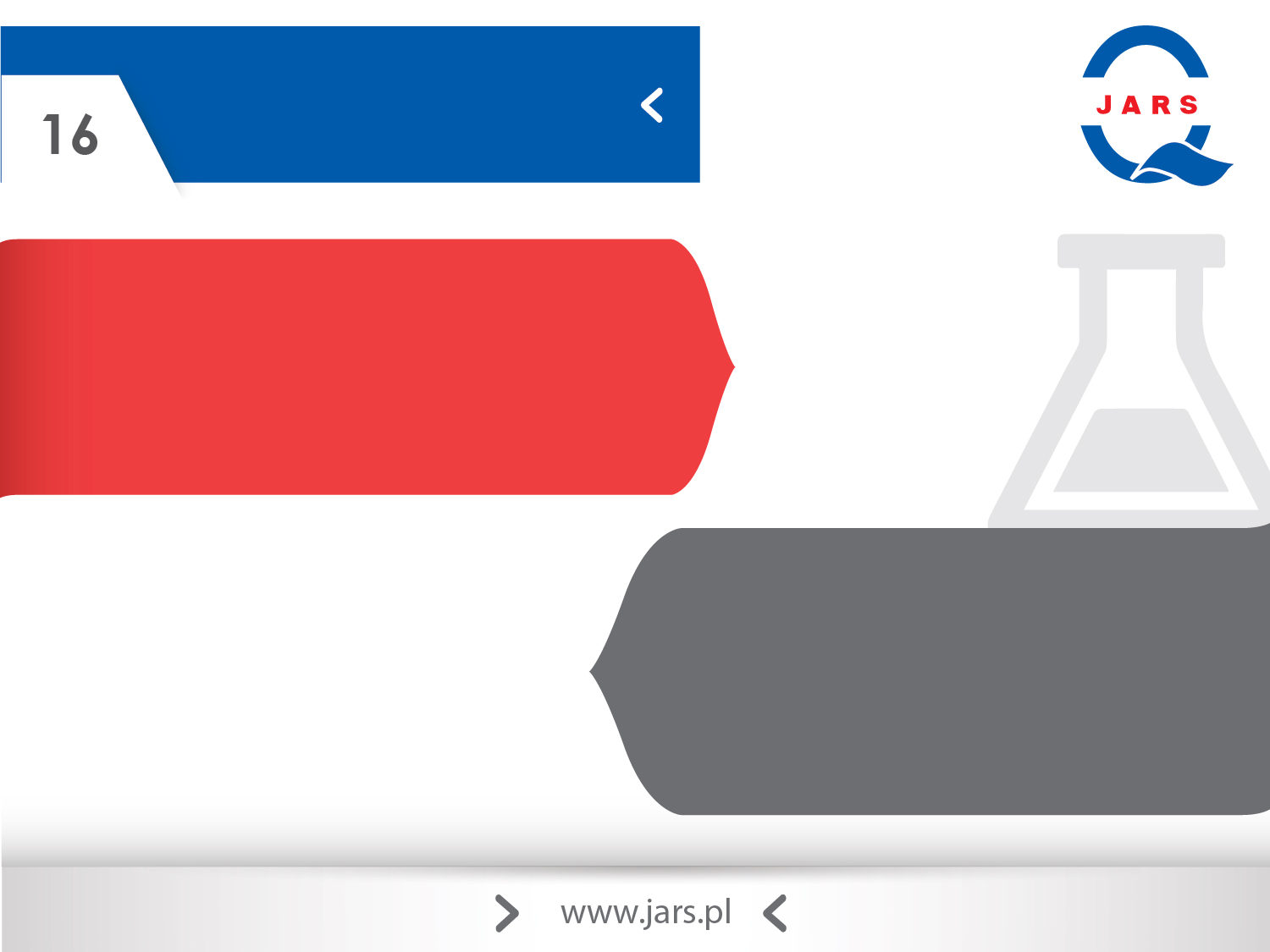 BIZNES - NAUKA
opracowywanie nowych metodyk analitycznych,
opracowywanie nowych technologii w tym nanotechnologii, optymalizacja procesów chemicznych, innowacyjne aplikacje chemiczne: nanododatki, nanomateriały,
wystąpienie o nadanie statusu Centrum Badawczego
współpraca z Uniwersytetem Warszawskim:
Wydział Biologii
współpraca z Zachodniopomorskim Uniwersytetem Technologicznym w Szczecinie: CBIMO
(Centrum Bioimmobilizacji i Innowacyjnych
Materiałów Opakowaniowych),
współpraca z Uniwersytetem Śląskim w Katowicach:                 Wydział Nauk o Ziemi; Wydział Matematyki, Fizyki
i Chemii
współpraca z SGGW w Warszawie: Wydział Nauk
o Żywności
DZIAŁ BADAWCZO-ROZWOJOWY
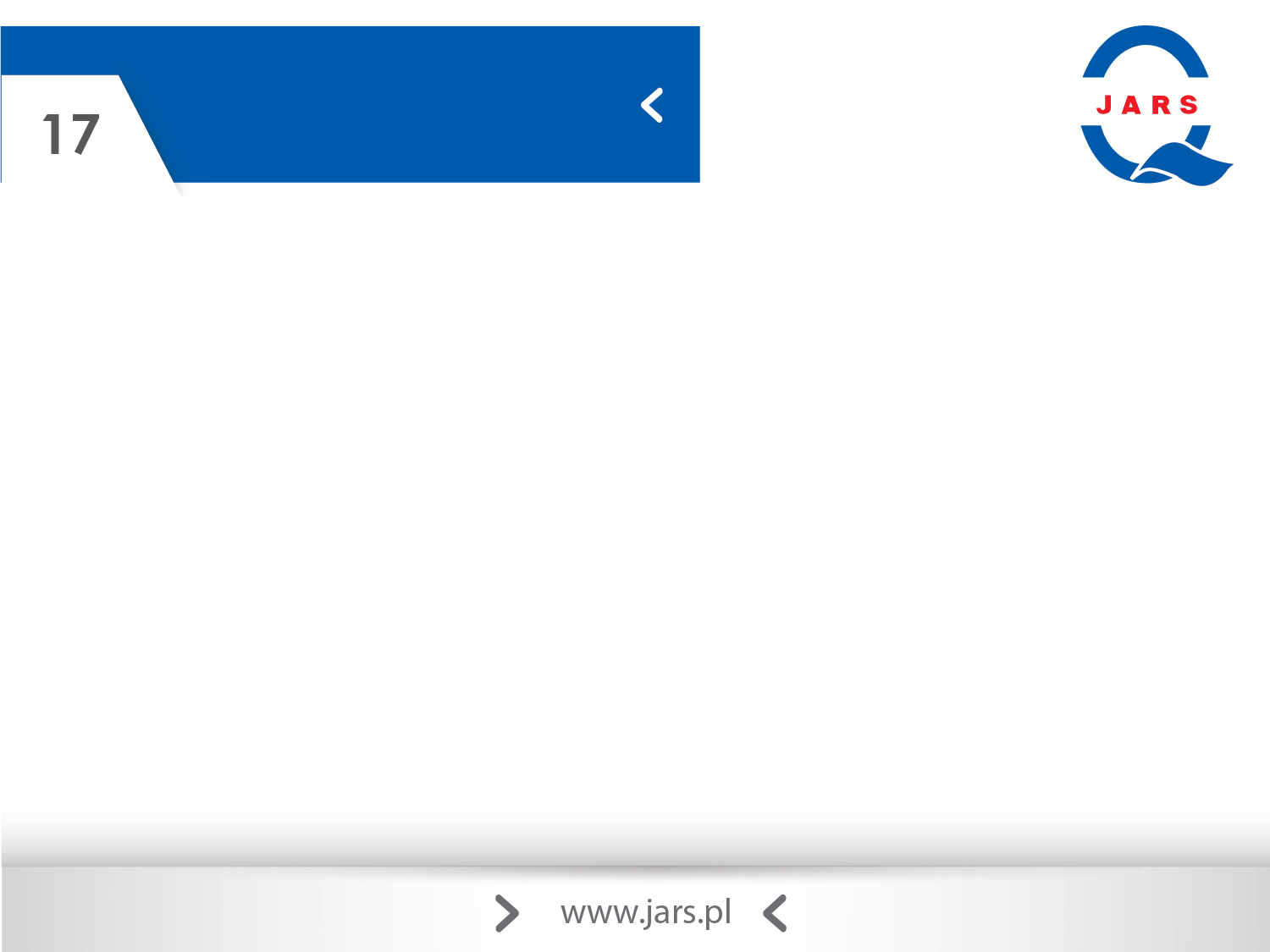 CZŁONKOSTWO i współpraca
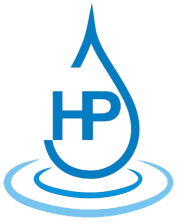 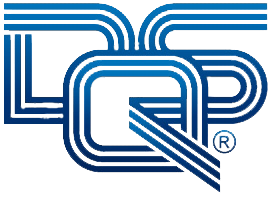 Stowarzyszenie Hydrogeologów Polskich
Konsorcjum z DQS Polska
Międzynarodowa Jednostka Certyfikująca  należąca do GRUPY DQS-UL
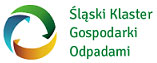 Śląski Klaster Gospodarki Odpadami
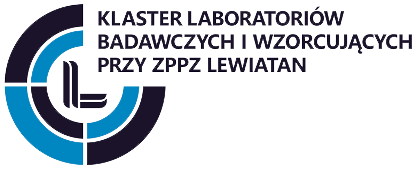 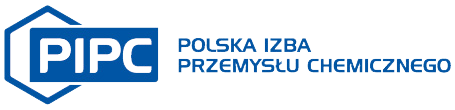 Polska Izba Przemysłu Chemicznego
Klaster Lewiatan